Demographic change and memory
Stephen McNair – Vice chair
Erik Buskens - Chair
Scientific Advisory Board 
JPI “More Years : Better Lives”!
Demography: a summary
Ageing society is a global issue
Ageing should be good news – more years, better lives
Average life expectancy is rising - but varies by education and class
Healthy life expectancy is not keeping pace
Old age dependency is a major concern – but people are working later in life (slow change)
Organisations are slow to learn how to manage the issues
Processes for transferring memory between generations are poorly developed
Incidence of dementias is rising
These issues call for multidisciplinary research
JPI – More years: better lives
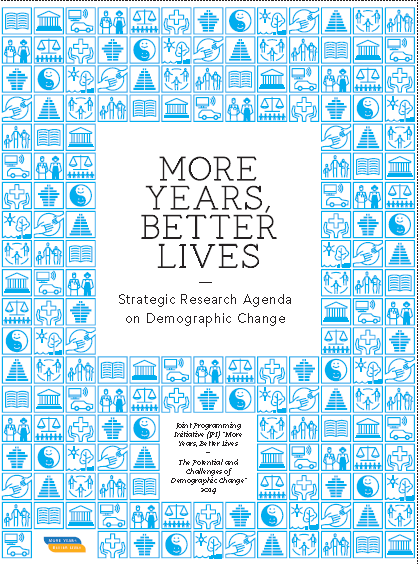 JPI “More years: Better lives”
14 countries (including Canada)
Focus is on the implications of demographic change – mainly ageing
Organisation: 
General Assembly – national representatives 
5 specialist working groups: health & performance, social systems & welfare, work & productivity, education & learning, housing and development - >100 scientific experts
Scientific Advisory Board – chairs & vice chairs of working groups
Societal Advisory Board – stakeholder interests at European level
Fast Track projects on:
Data – multidisciplinary review of 337 current sources - completed
Retirement decision making – review of current research, policies and practice – completing end 2014
Strategic Research Agenda – published Spring 2014
Strategic Research Agenda
Four domains:
Quality of Life, health and wellbeing
Economic and social production
Governance and institutions
Sustainable welfare
11 Research priorities
Dimensions of demographytrends and issues
Population ageing: a worldwide phenomenon
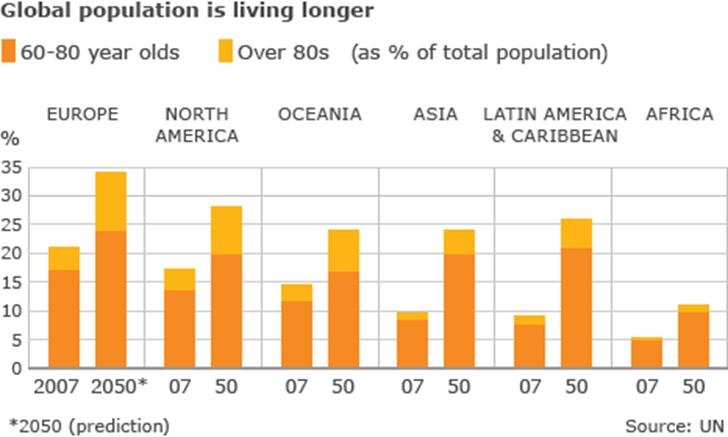 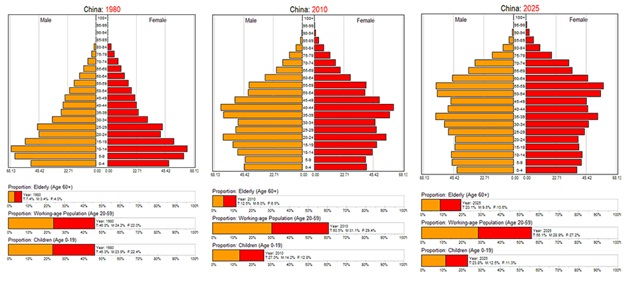 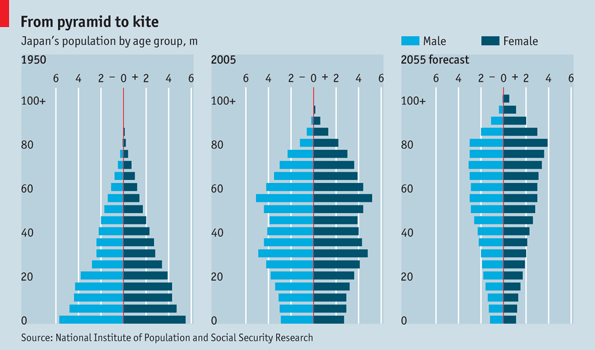 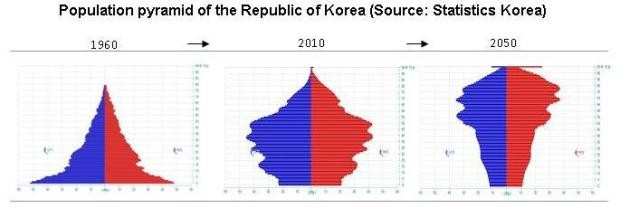 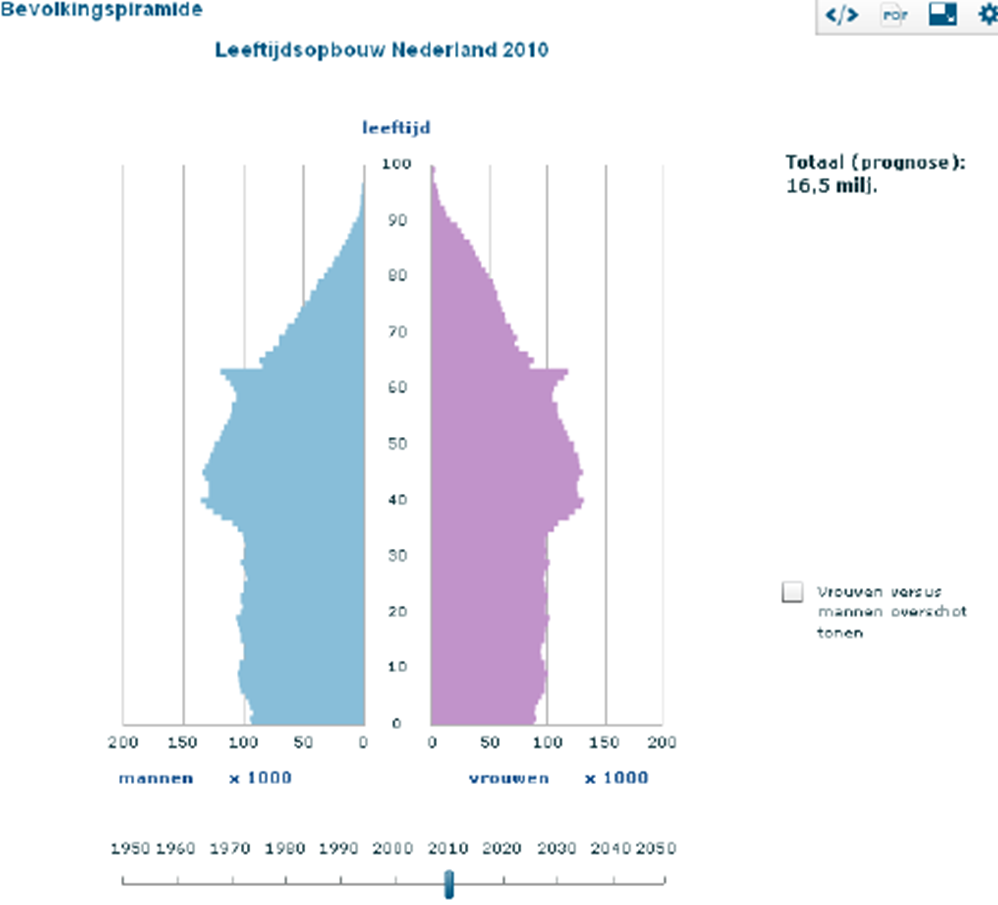 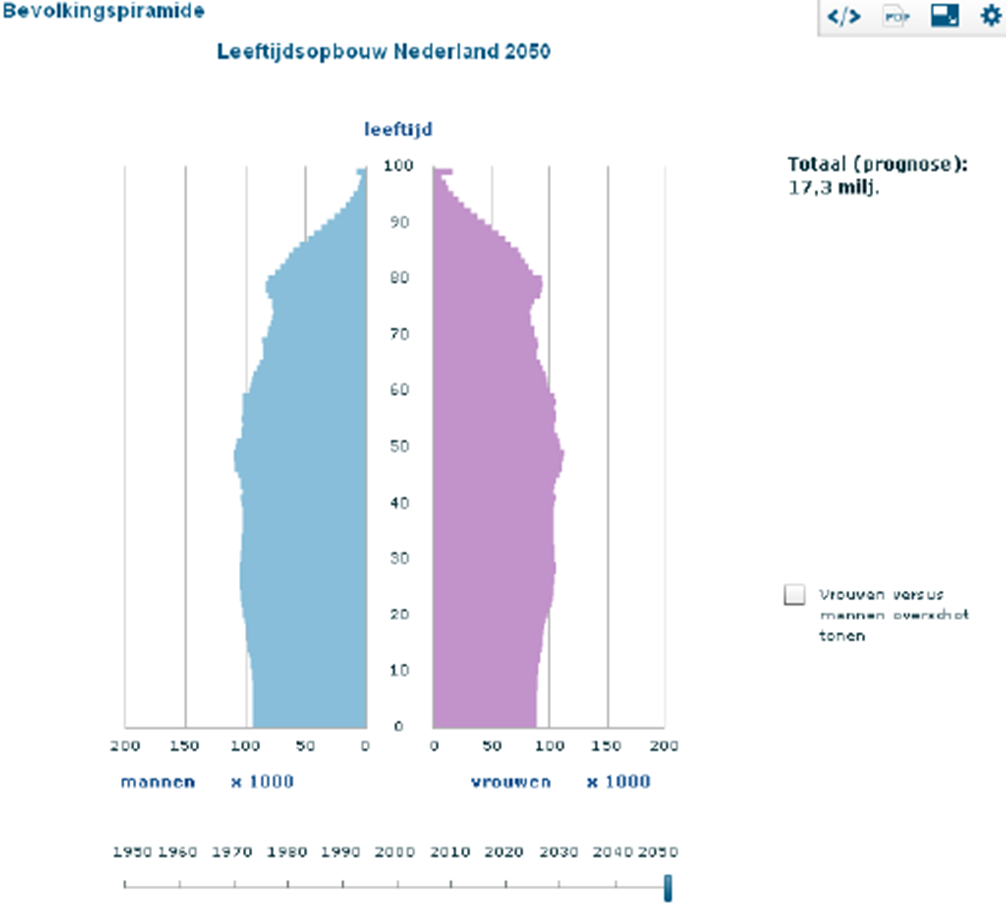 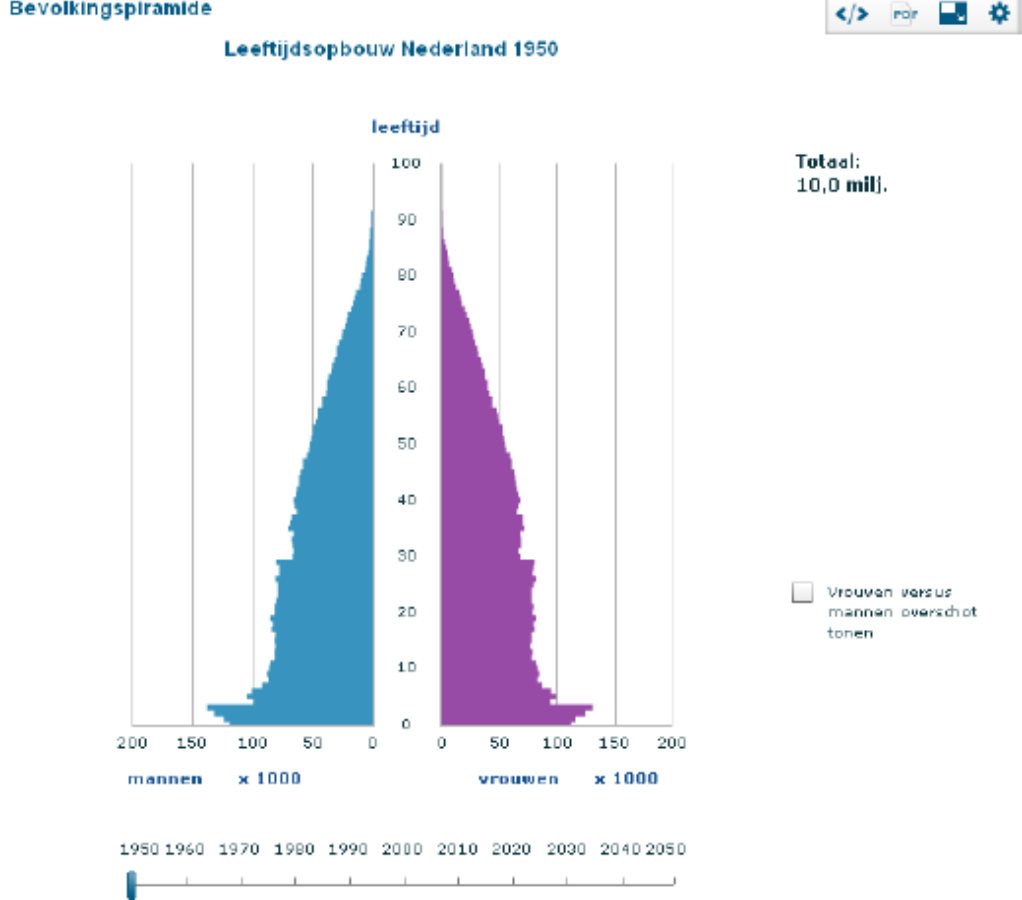 The new old age:“third” and “fourth” ages
QoL & participation
Health care costs
Labour market
Welfare
Pensions
Etc..
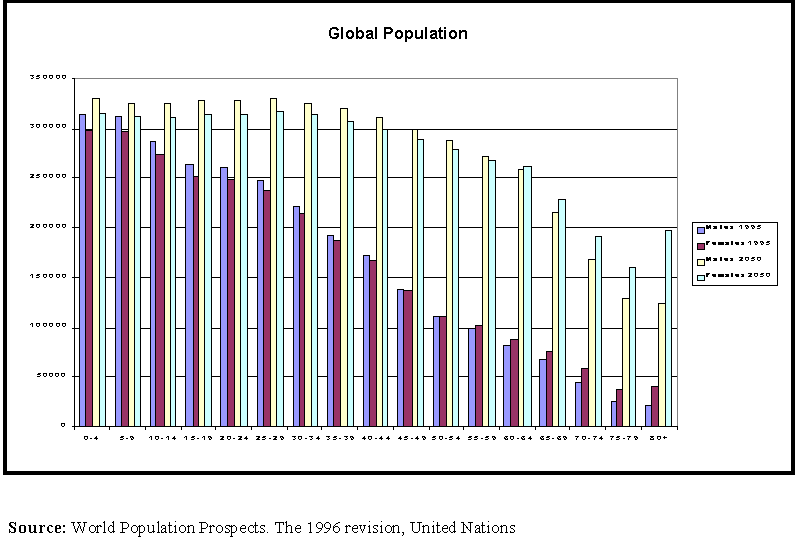 Cognitive decline & Dementia
Health care expenditures
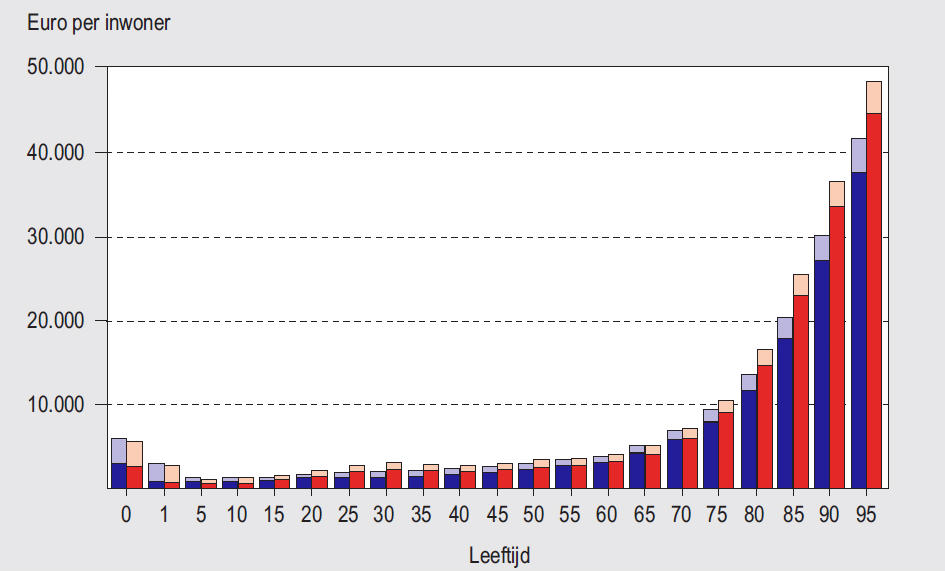 inhabitant
Age
‘Old age dependency’: the policy challenge
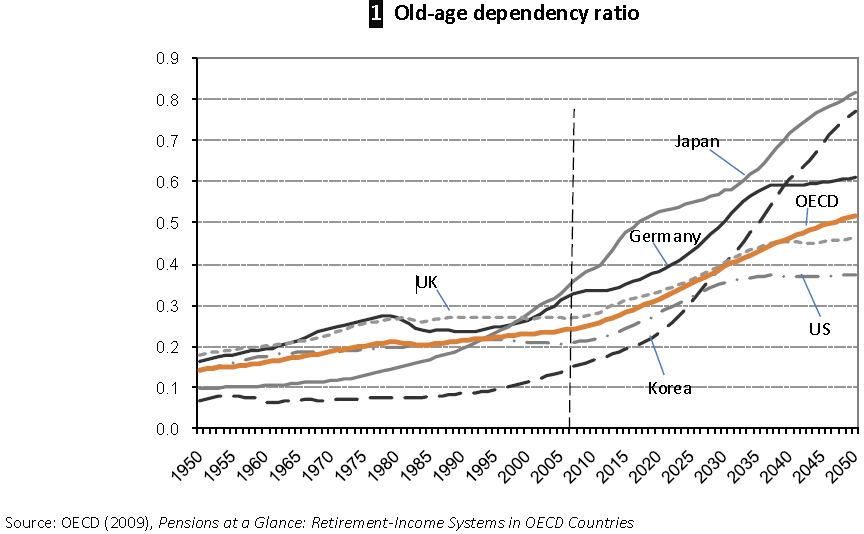 People are working longer
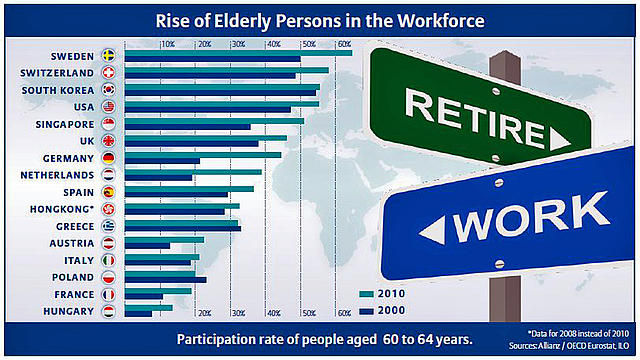 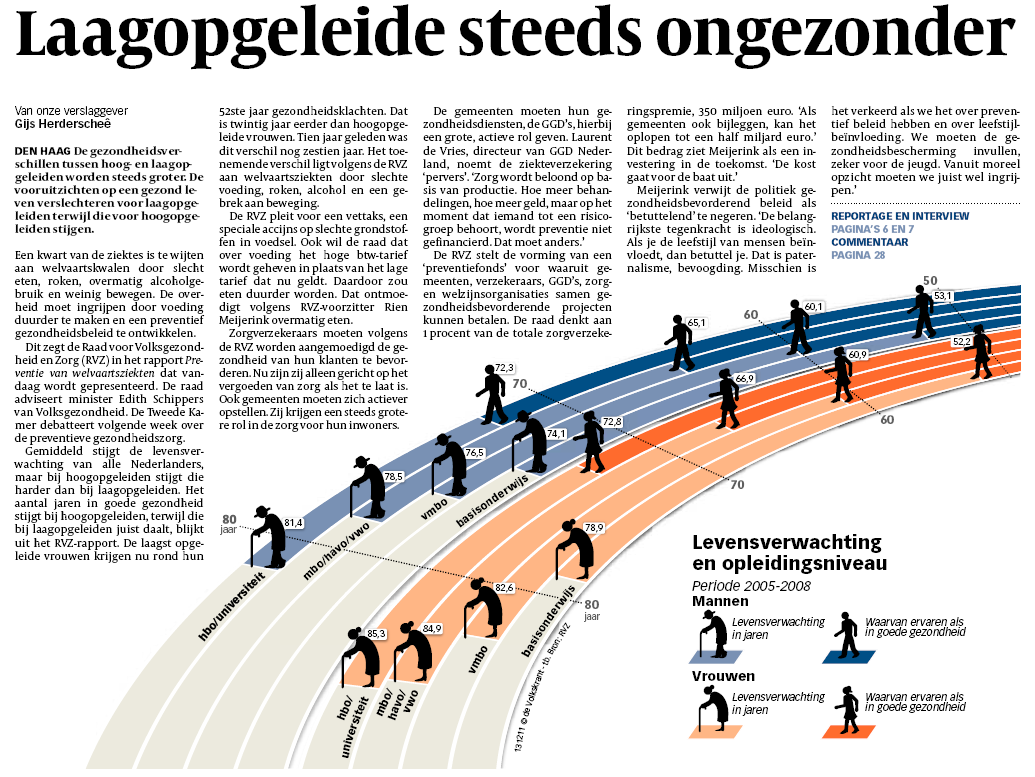 Example: Dutch life expectancy by sex and education
SES and health
Primary education
Life expectancy and
level of education
Lower vocational
Vocational
Up to college
College
and above
Poor
health
Good health
Memory and MYBL
Not a major focus
Three dimensions:
Individuals and memory loss - dementia
Organisational memory
Intergenerational memory
Prevention
Intervention
worst case scenario
Healthy Ageing
a multi-dimensional strategy
Health, HRQoL etc
Societal Utility
Age
Individual memory:the dementia challenge
Dementia will grow as an issue general agreement
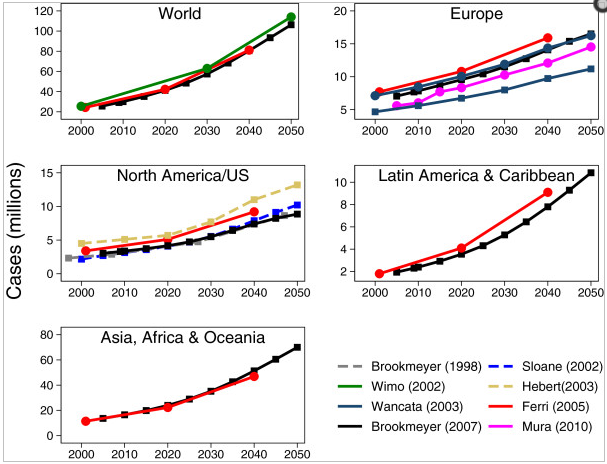 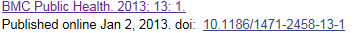 Dementias: modifiable risk factors
Norton et al.
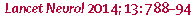 Midlife fitness reduces dementia
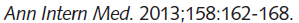 Dementia risk is related to educational level
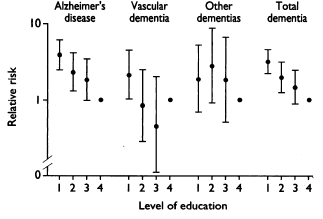 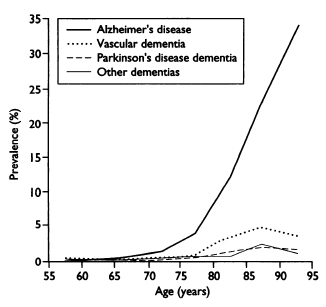 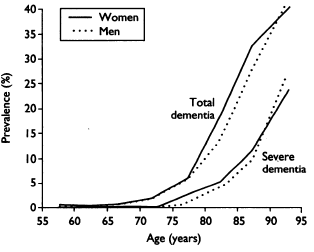 Ott et al. BMJ 1995;310:970-3 + accompanying editorial pg. 951
Later learning can reduce dementiaPiano playing and cognitive function
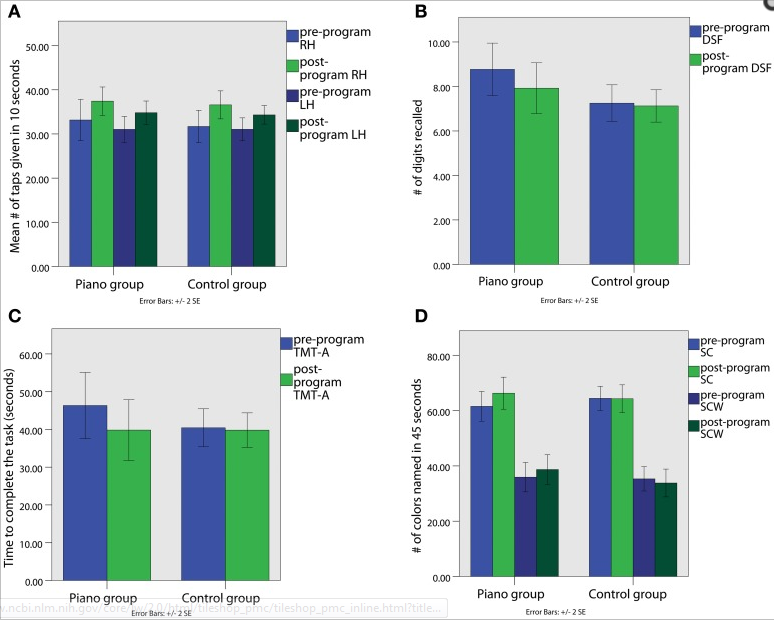 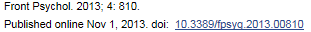 Prevention: a life course perspective
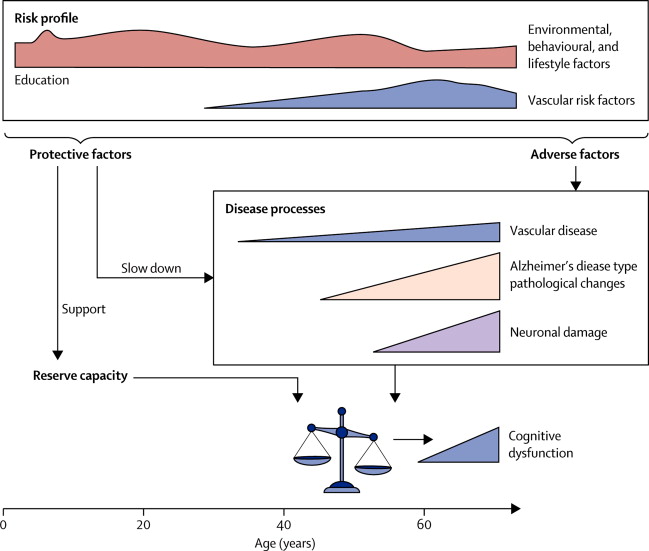 Modifiable risk factors for Alzheimer's disease across life.
Geert Jan  Biessels. Capitalising on modifiable risk factors for Alzheimer's disease. The Lancet Neurology, Volume 13, Issue 8, 2014, 752 - 753
Organisational memory
Transmitting memory
Organisations lose the memory of their older workers
Banking
Computing
Nuclear engineering
Older people value transmitting their memory
Benefits of adult learning 50-90yrs
Further challenges
How to effectively manage established dementia
How to develop effective preventive strategies– first signs of succesful public health strategies?
How to understand the impact of mild cognitive impairment on information rich society
Strategies for intergenerational transfer
Optimistic trends yet prevalence will increase due to ageing
Rocca WA, Petersen RC, Knopman DS, Hebert LE, Evans DA, Hall KS, Gao S, Unverzagt FW, Langa KM, Larson EB, White LR. Trends in the incidence and prevalence of Alzheimer's disease, dementia, and cognitive impairment in the United States. Alzheimers Dement. 2011 Jan;7(1):80-93.
Schrijvers EM, Verhaaren BF, Koudstaal PJ, Hofman A, Ikram MA, Breteler MM. Is dementia incidence declining?: Trends in dementia incidence since 1990 in the Rotterdam Study. Neurology. 2012 May 8;78(19):1456-63.
Qiu C, von Strauss E, Bäckman L, Winblad B, Fratiglioni L. Twenty-year changes in dementia occurrence suggest decreasing incidence in central Stockholm, Sweden. Neurology. 2013 May 14;80(20):1888-94.
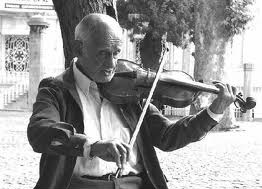 Thank you for your attention!


Stephen.Mcnair@niace.org.uk
e.buskens@umcg.nl
Let’s play!